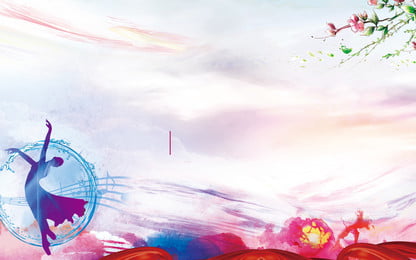 Творчий портрет 

керівника гуртка

      Кузів Марії Ярославівни
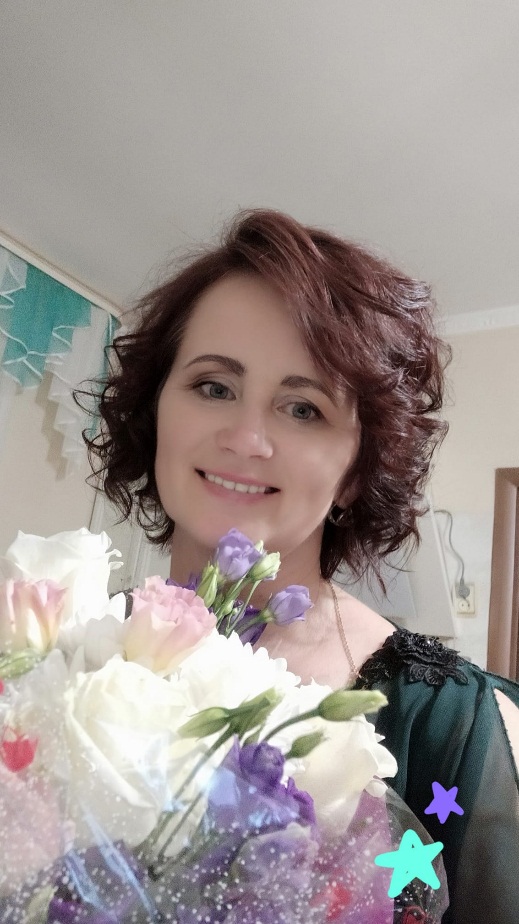 Кузів Марія Ярославівна

освіта: вища
педагогічний стаж – 26 років
У 1989 році закінчила Теребовлянське культосвітнє училище, відділ «Хореографія»
У 1995 році закінчила Рівненський інститут культури, спеціальність «Культурологія. Педагогіка української народної творчості. Народне виконавство».
Моє педагогічне кредо:    «Учень – це факел, який потрібно запалити!»                                    Життєве кредо:     «Танець це життя, жити треба так як танцювати».Моє  педагогічне  переконання:         «Кожна дитина – це неповторна та унікальна індивідуальність».
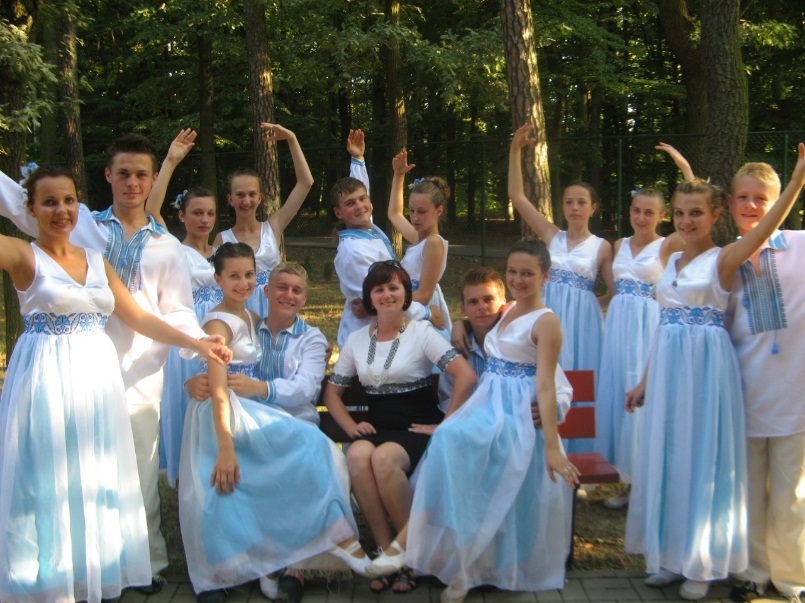 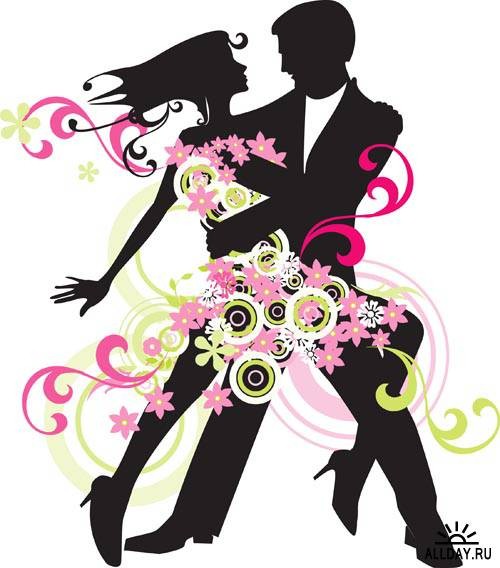 Проблемна тема:                           «Формування ключових компетентностей учнів на основі використання новітніх педагогічних технологій в освітньому процесі»
Методика викладання хореографії- Цілі і задачі викладання хореографії в системі закладів освіти. Концепція розвитку мистецької освіти. Формування навичок й умінь у хореографічному мистецтві. Принципи, методи і форми хореографічного навчання.- Розвиток художнього смаку в процесі формування світогляду, пізнання навколишнього світу. Розвиток логіки, пам’яті, уваги, творчої активності, смаку в процесі хореографічної діяльності.- Розвиток на уроках хореографії фізичних якостей дітей: реакції, гнучкості, пластичності, координації рухів, сили м’язів, стійкості. Відпрацювання техніки виконання нових рухів.- Основні принципи побудови уроку з хореографії: структура, зміст, відповідність частин уроку, темп, музичний супровід уроку. Розвиток музичності, виконавської і танцювальної техніки.- Методика побудови уроку класичного танцю та методика складання комбінацій екзерсису, allegro.- Методика побудови уроку народно сценічного і українського народного танців та методика складання комбінацій на основі лексичних угрупувань- Методика підготовки і проведення уроку з хореографії. Підготовча робота вчителя з хореографічних дисциплін. План - конспект уроку- Основні вимоги до програм з хореографічної діяльності. - Види планування хореографічного навчання в системі закладів освіти..- Методи підвищення творчої активності дітей під час хореографічної діяльності- Вчитель як організатор і керівник навчального процесу.- Визначення і використання дидактичного і методичних  матеріалів в процесі хореографічного навчання.- Педагогічна майстерність. Особистісні якості вчителя танцю. Вимоги до педагогічної діяльності хореографа.
Колектив починав своє життя у 1994 році. Засновником і незмінним керівником є  
 Марія Кузів – талановита жінка, яка безмежно любить дітей, свою роботу, свою землю!
З 2019 р.  Марія Кузів 
член Національної хореографічної спілки України
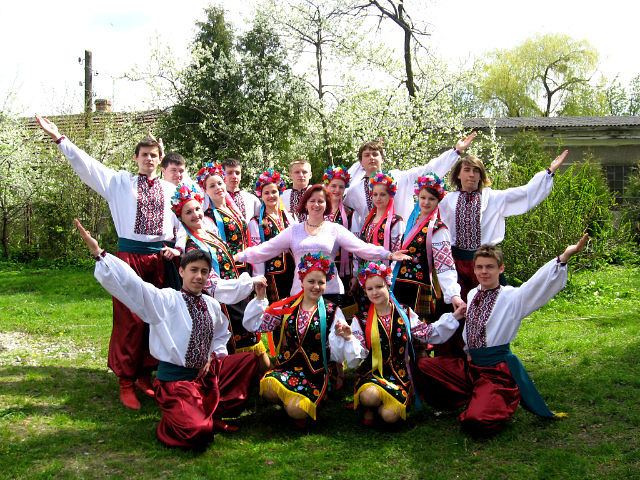 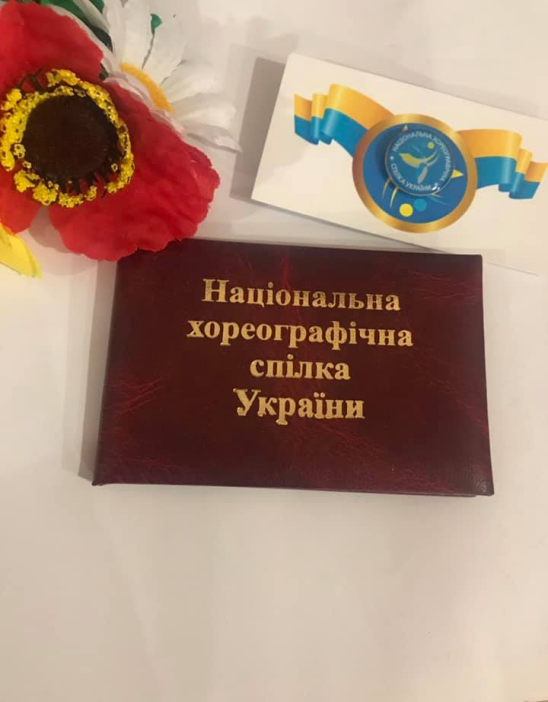 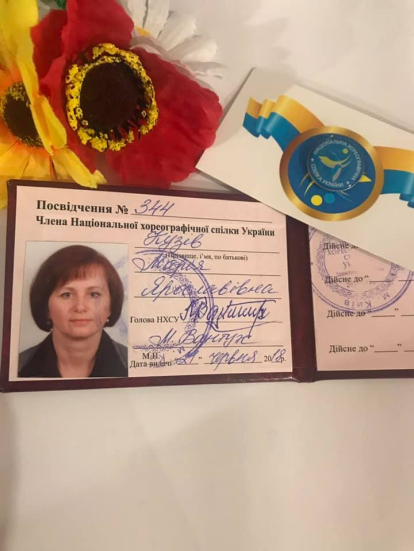 Уже 25 роки танцювальний колектив є учасником традиційного районного фестивалю «Бережанська танцювальна весна», Всеукраїнського фестивалю «Таланти твої ,Україно!», де нагороджений дипломами II і III ступенів
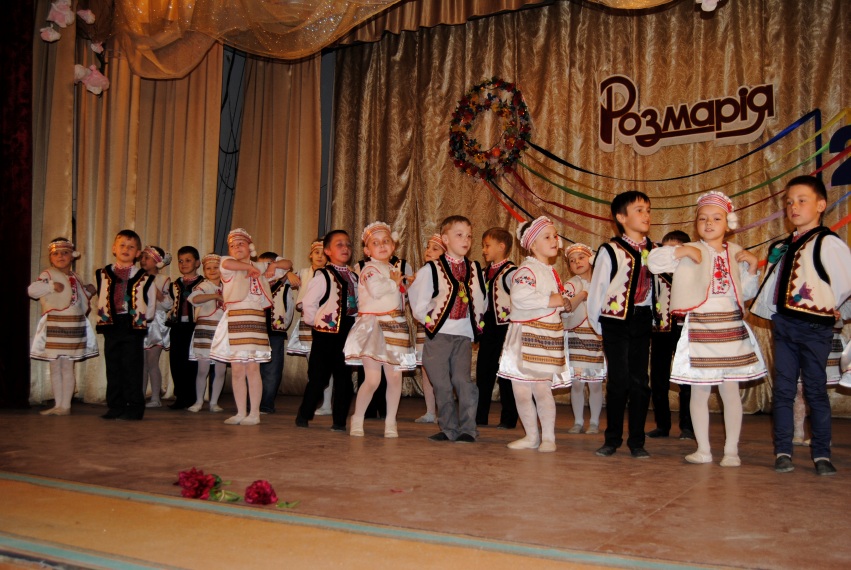 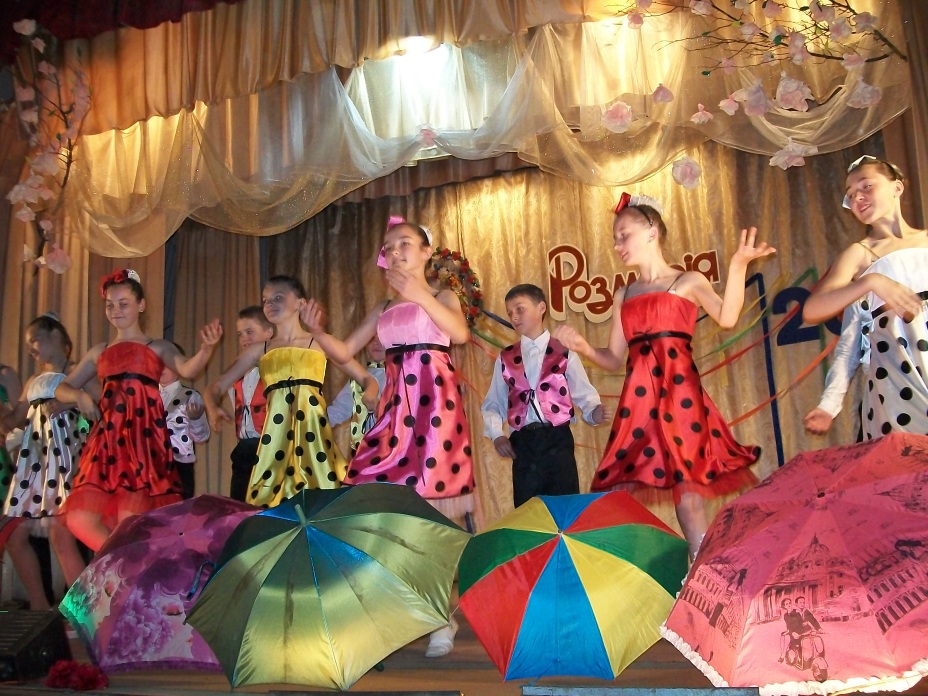 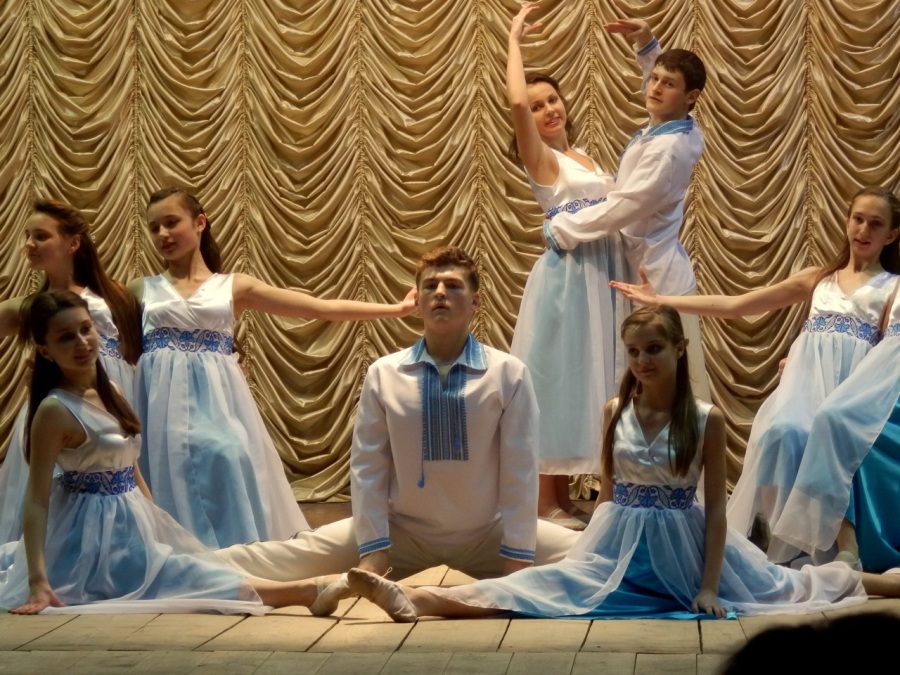 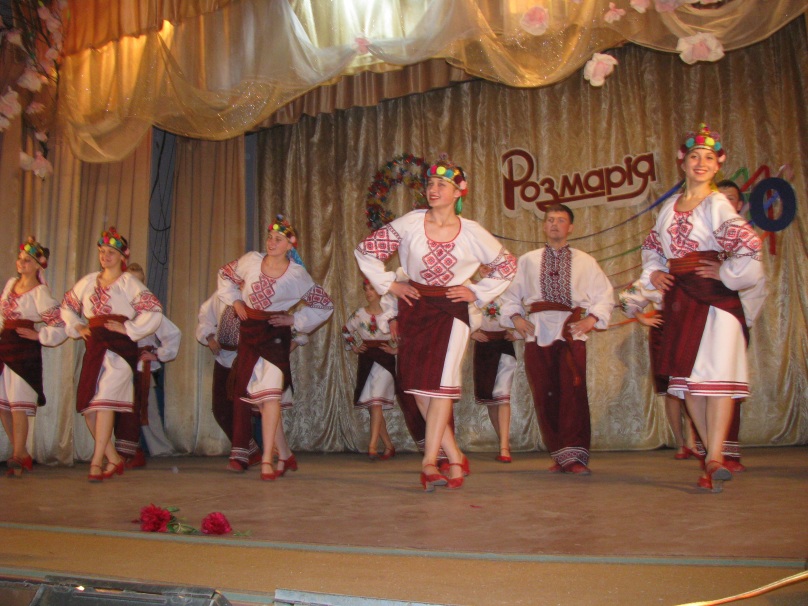 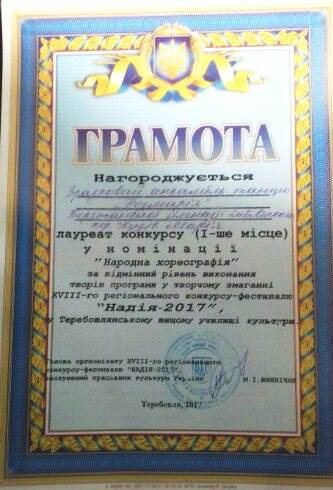 Щорічно колектив бере участь  в обласному фестивалі-конкурсі ‘’Надія’’  у м. Теребовлі, де завжди виборює призові місця
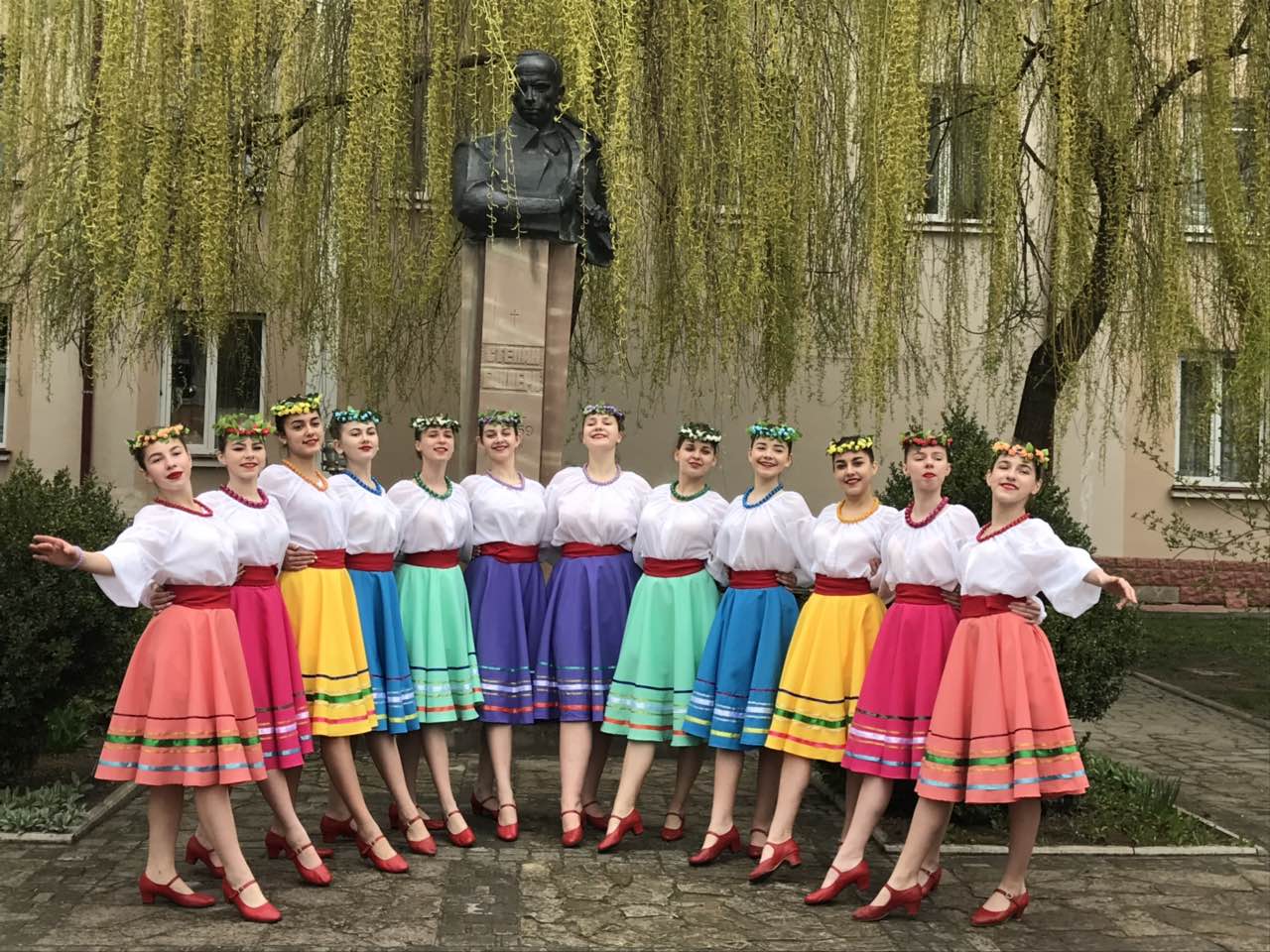 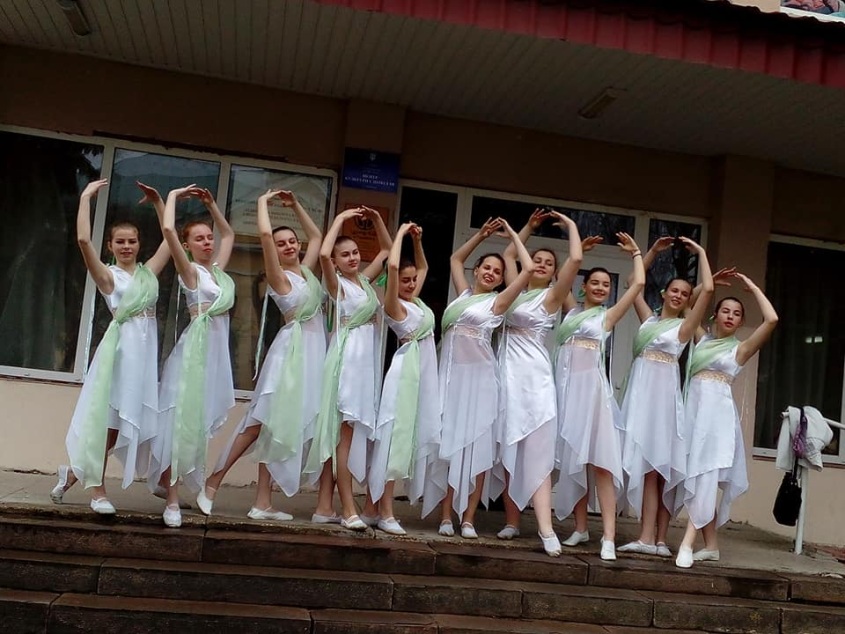 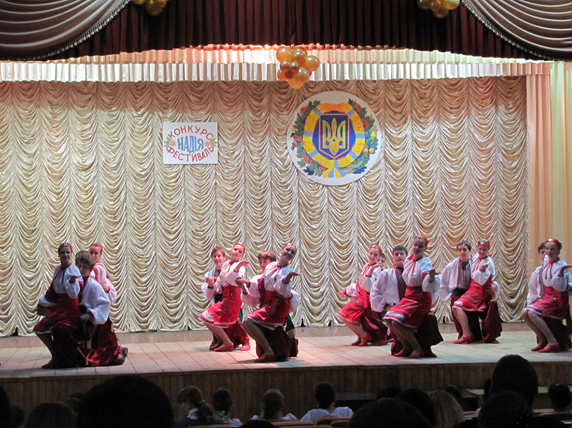 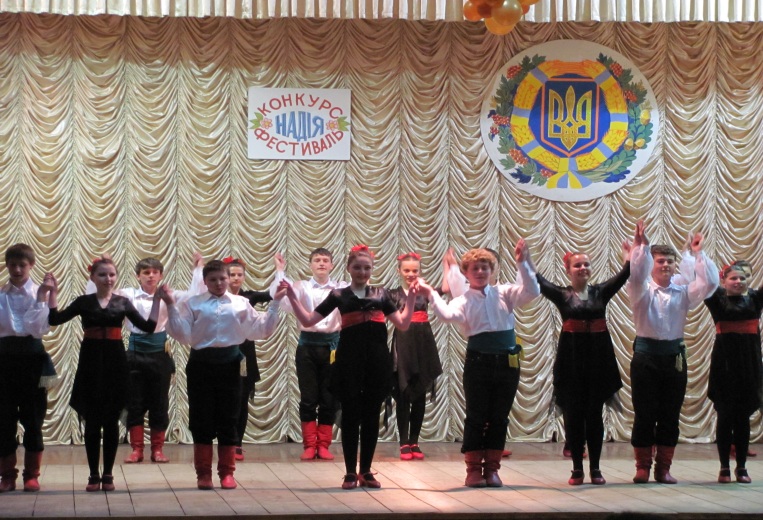 У 2006 році  Розмарії присвоєно звання «Зразковий художній колектив»
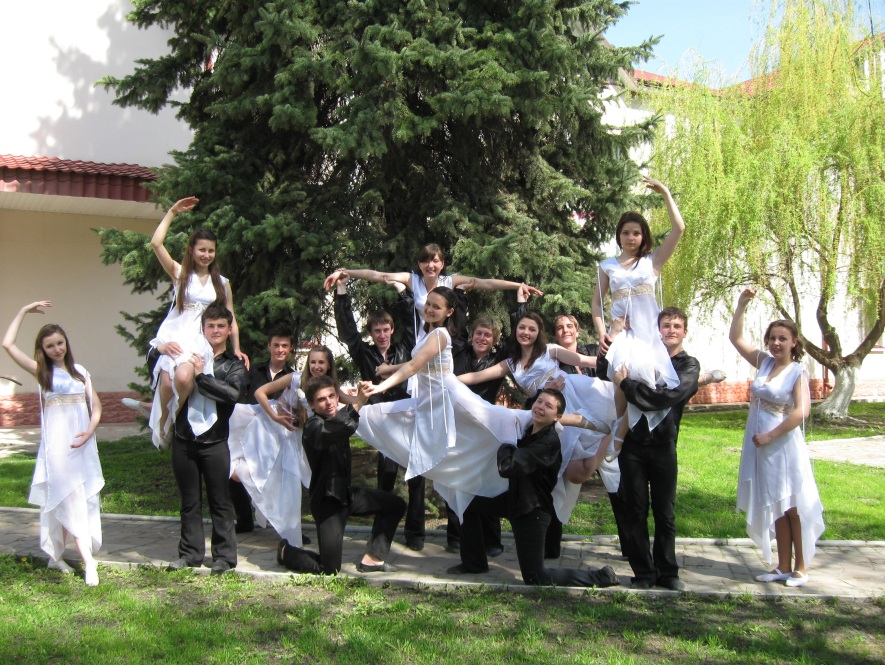 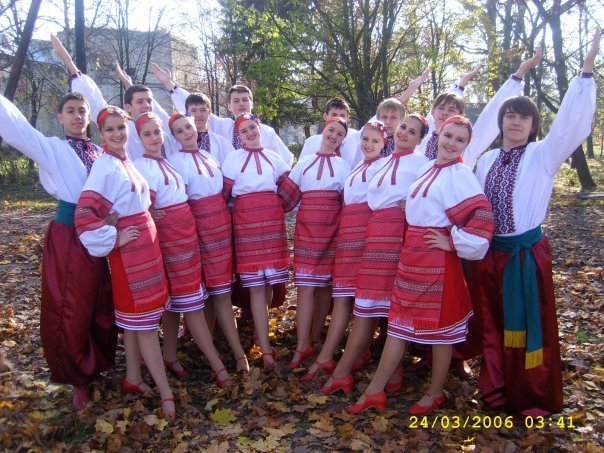 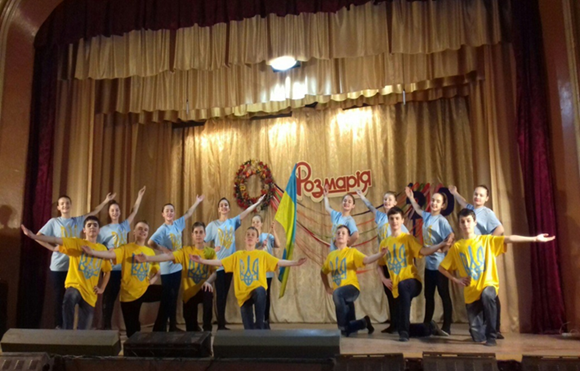 Почесно для Розмарії було виступати в столиці Греції – Афінах,  у Польщі на фестивалях   ‘’Мій перший крок і наступний ‘’ ( м. Ключборк ) та   на ‘’Танцювальній фієсті’’  в рамках проекту 
‘’Магія двох культур ‘’
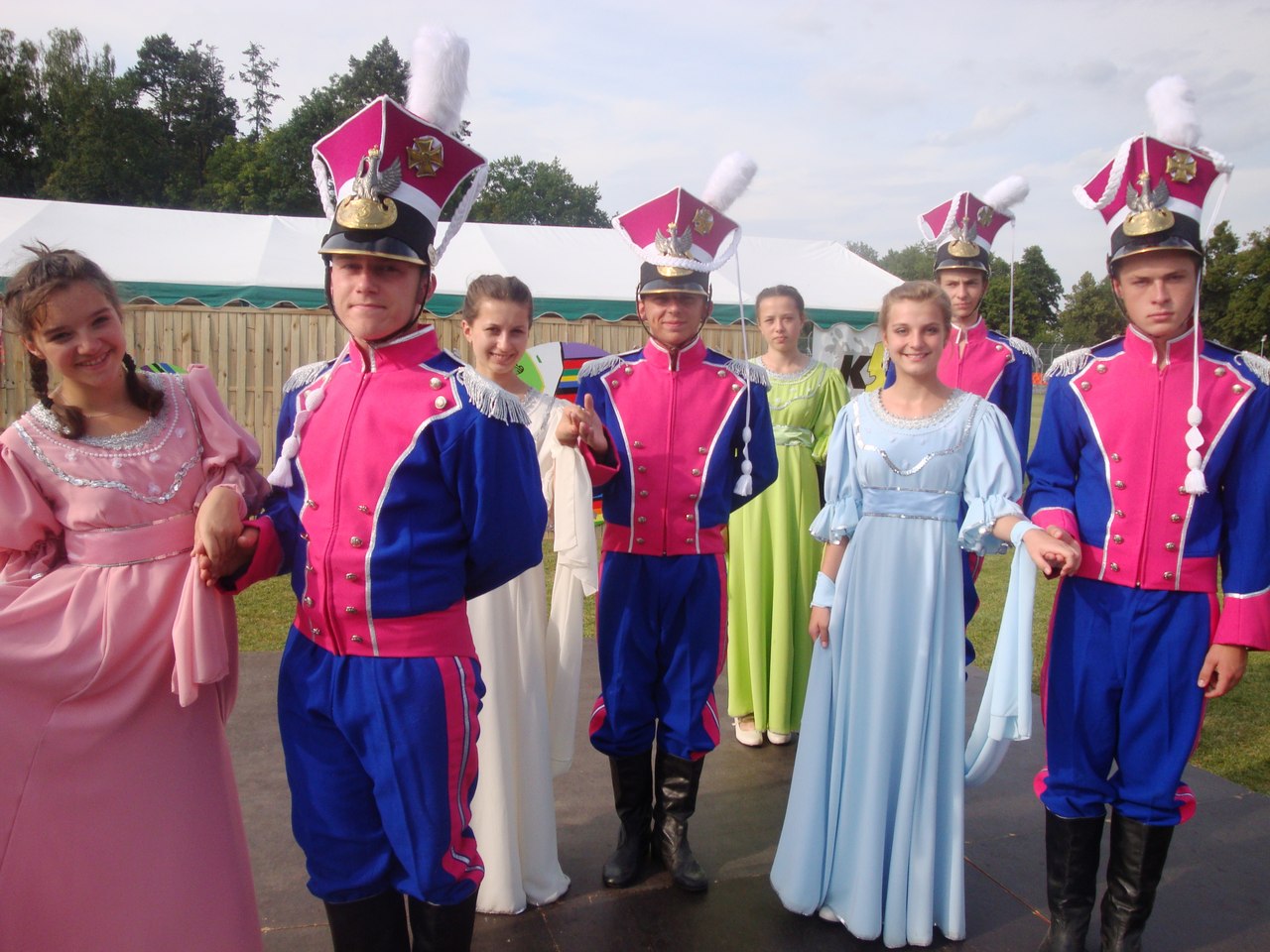 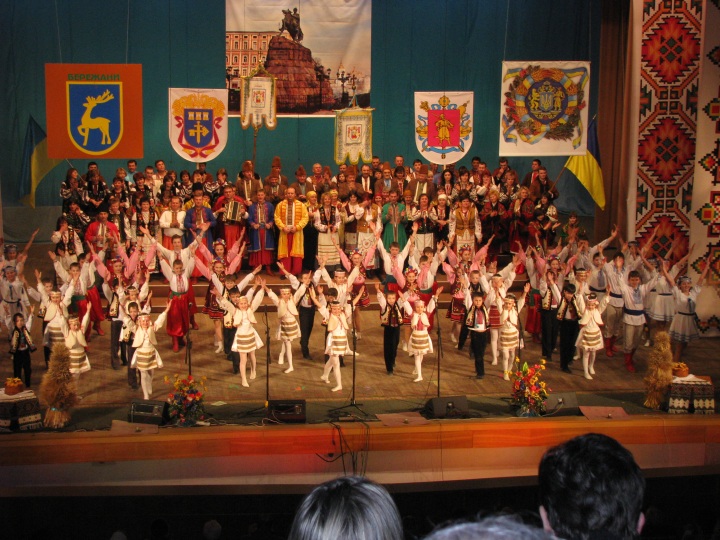 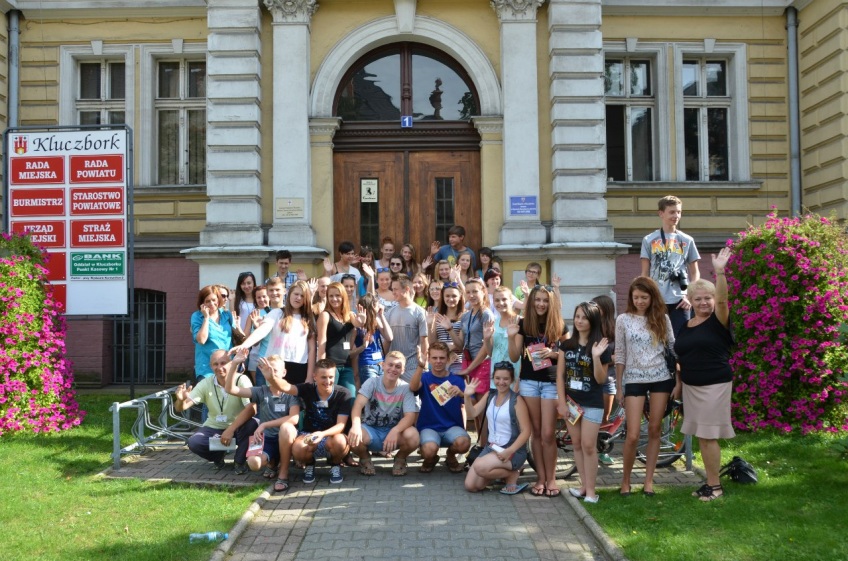 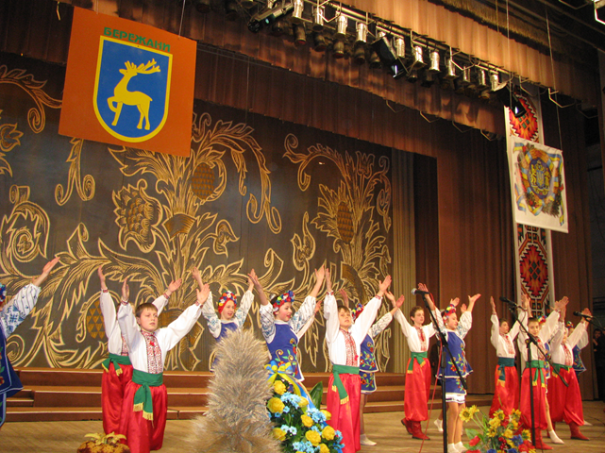 Фестиваль ‘’Сонце. Радість і краса’’ ( Болгарія)
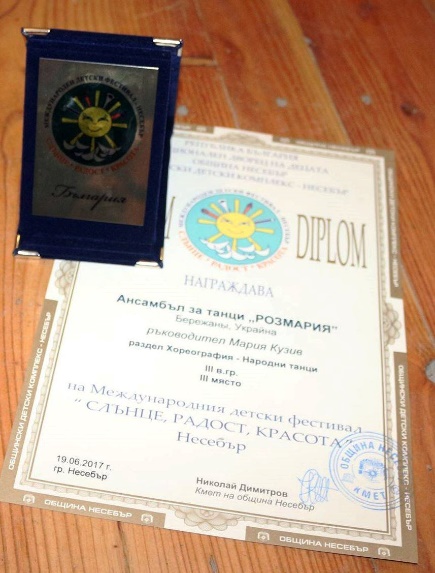 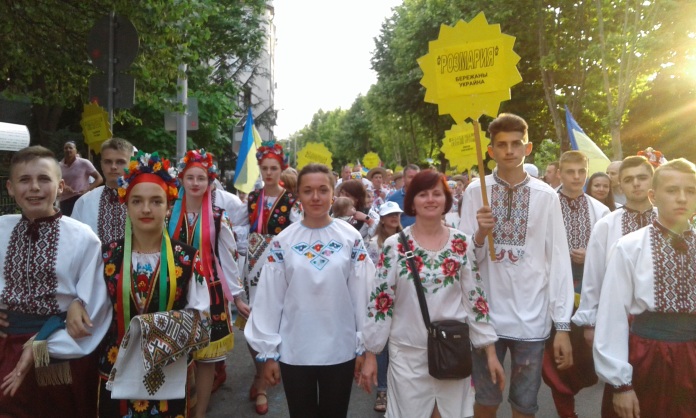 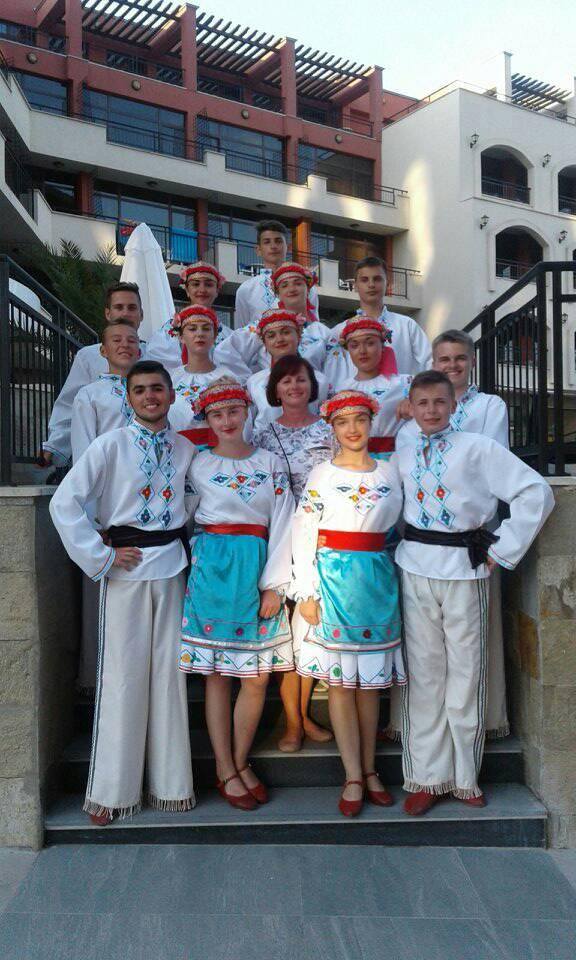 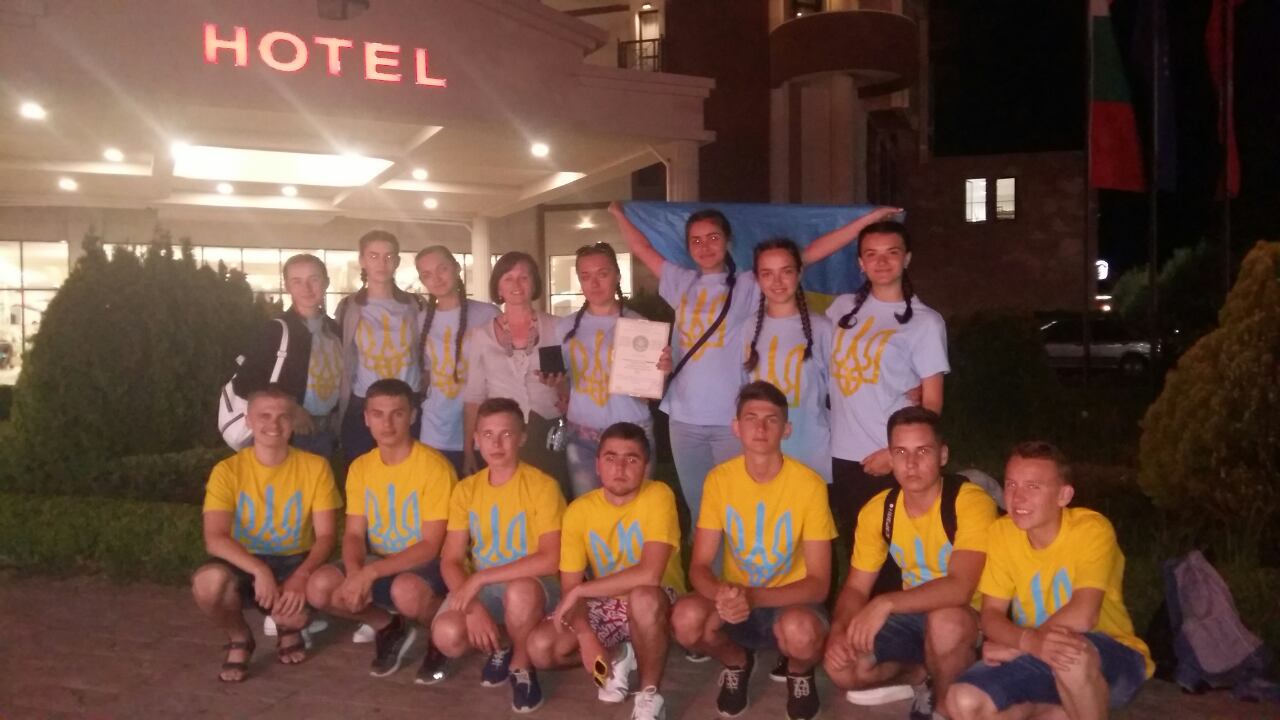 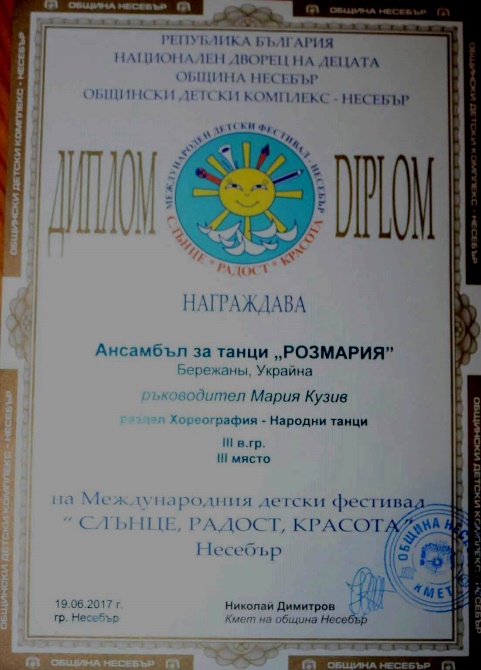 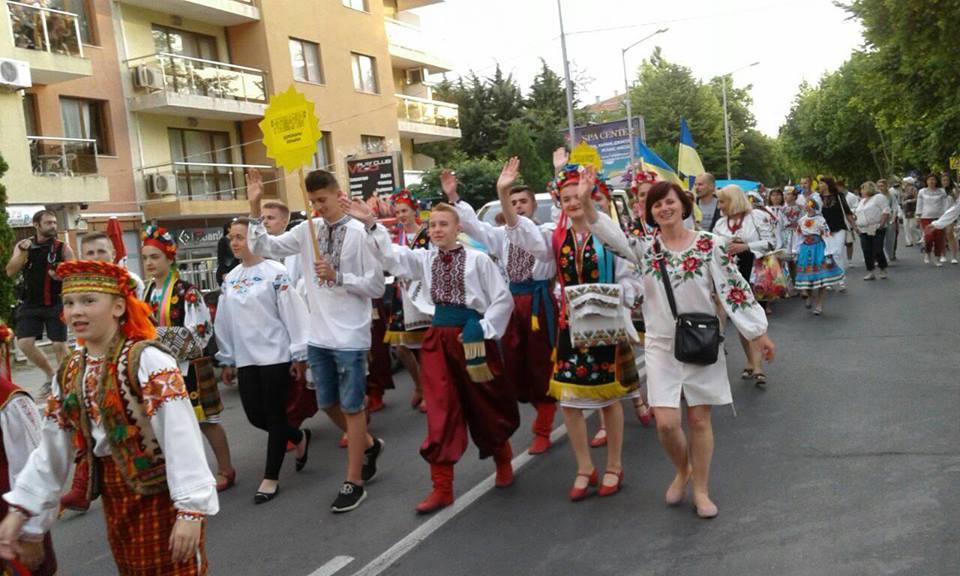 Відкритий дитячо-юнацький конкурс ‘’Мистецький вулик-2016’’( с.Жуків)
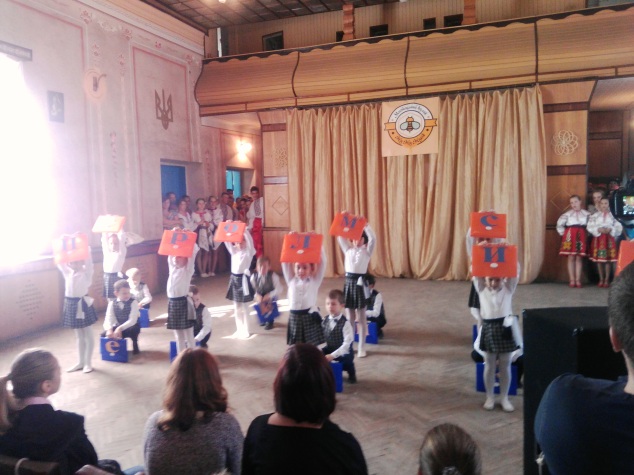 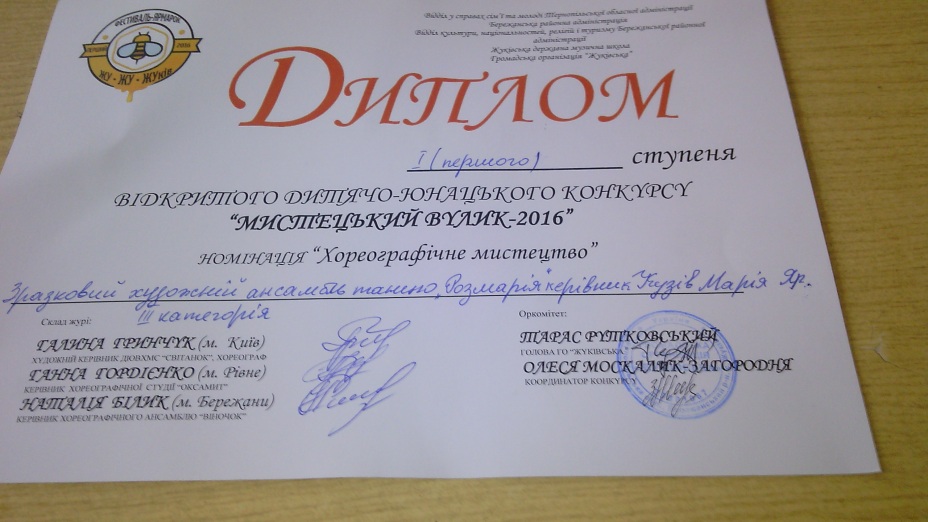 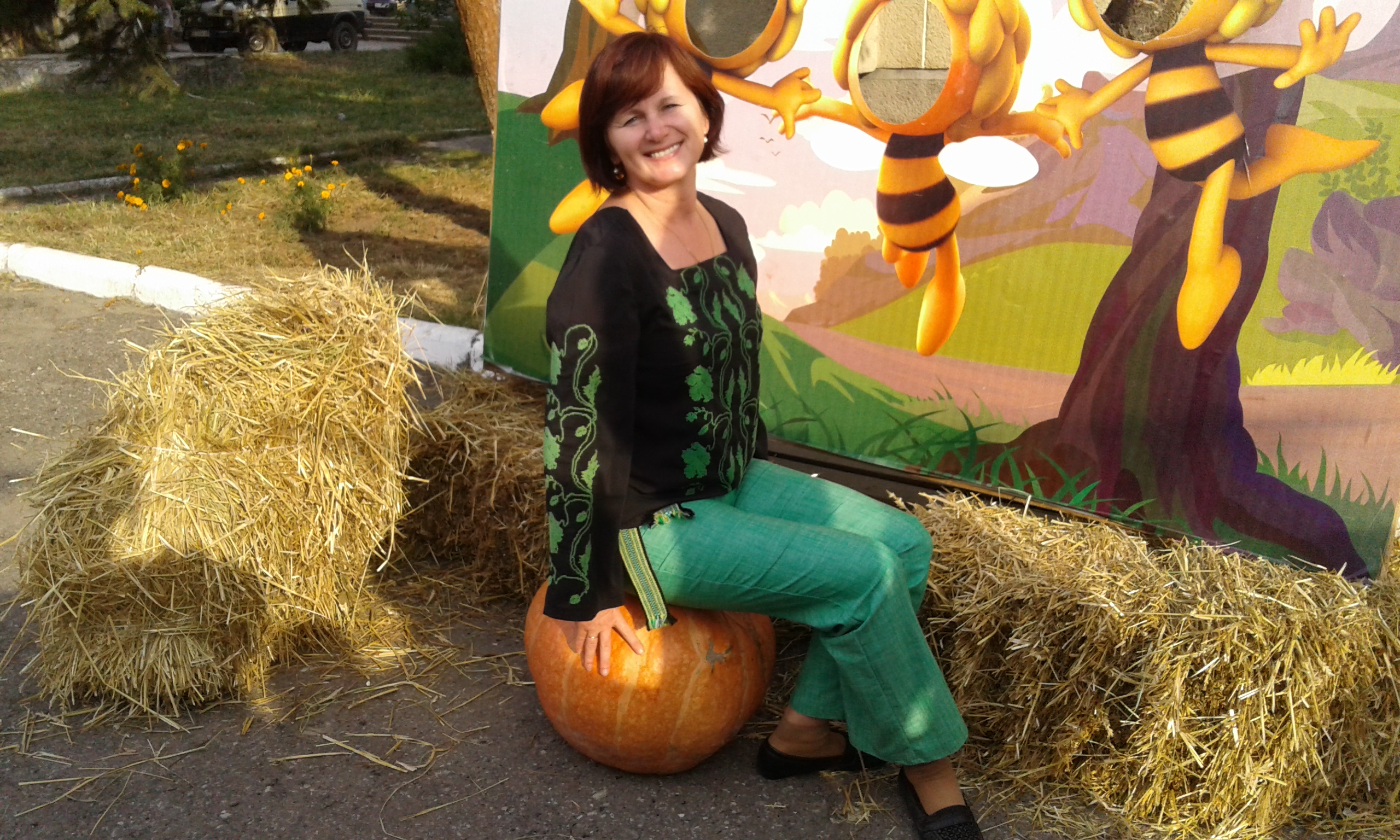 Зразковий ансамбль танцю «Розмарія» на міському фестивалі—конкурсі хореографічних колективів закладів освіти міста виборов право представляти школи Бережан на обласному етапі  (2018)
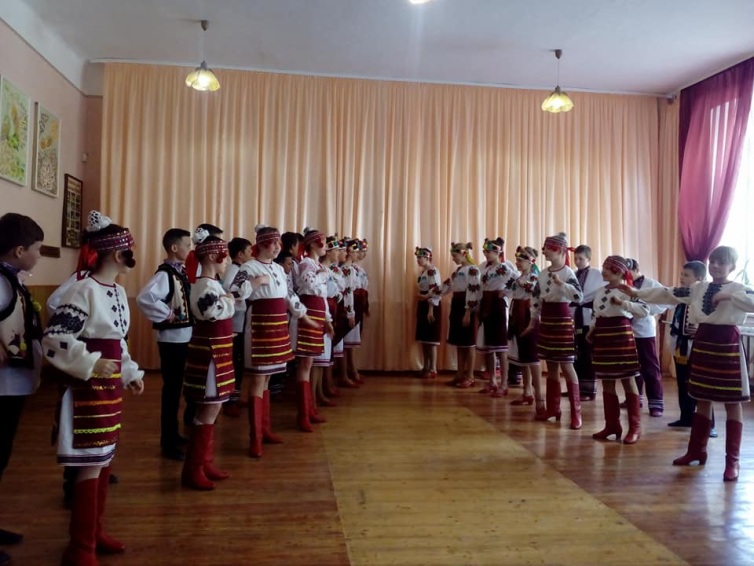 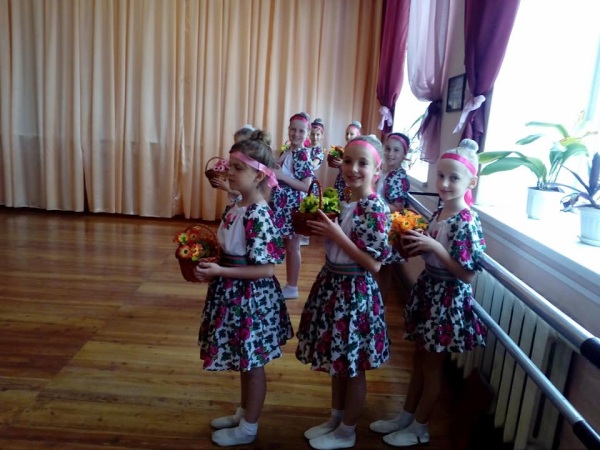 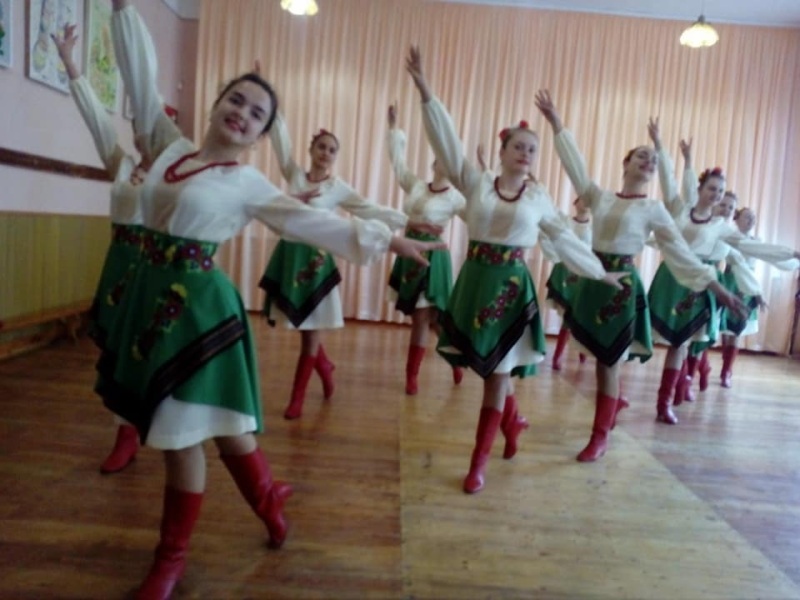 Участь у міських заходах
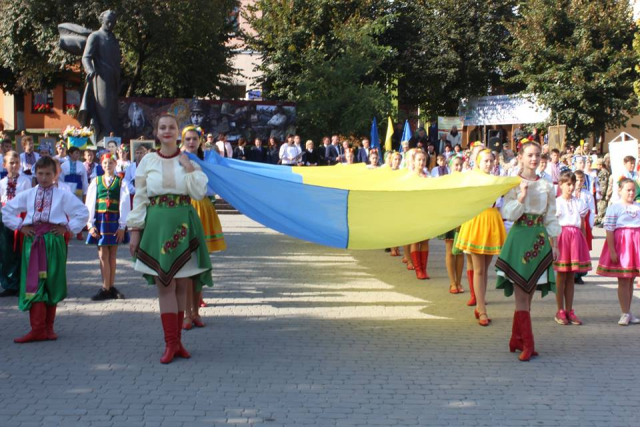 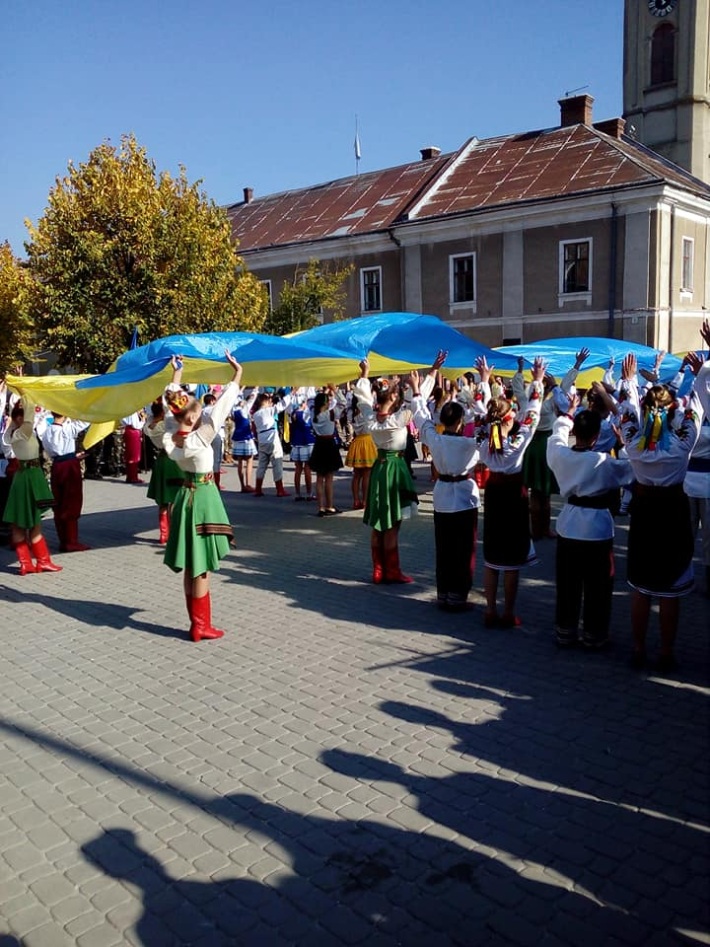 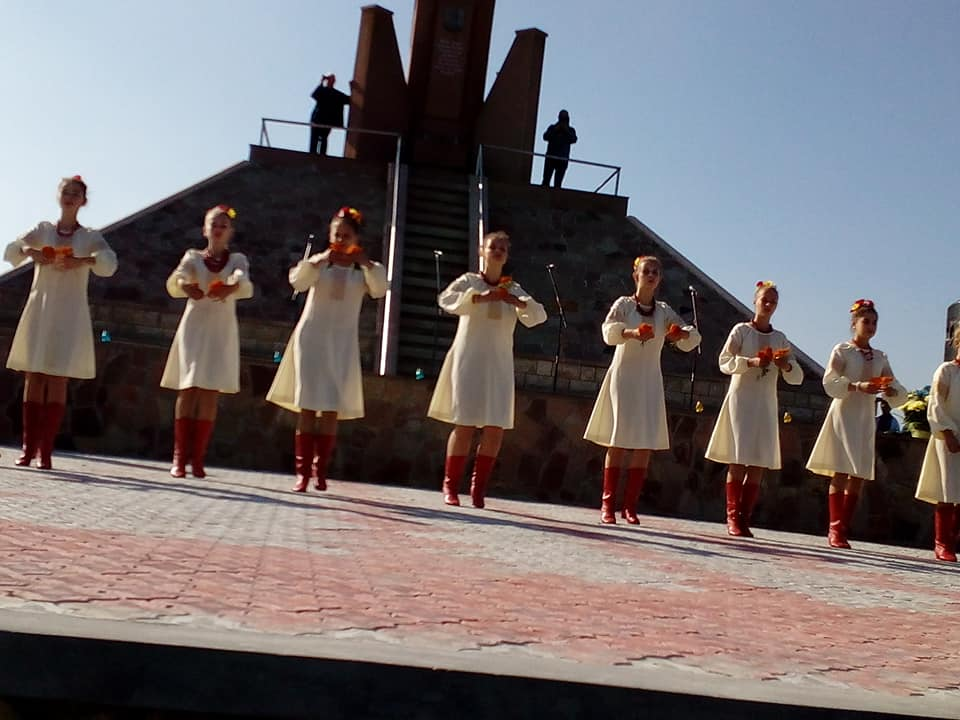 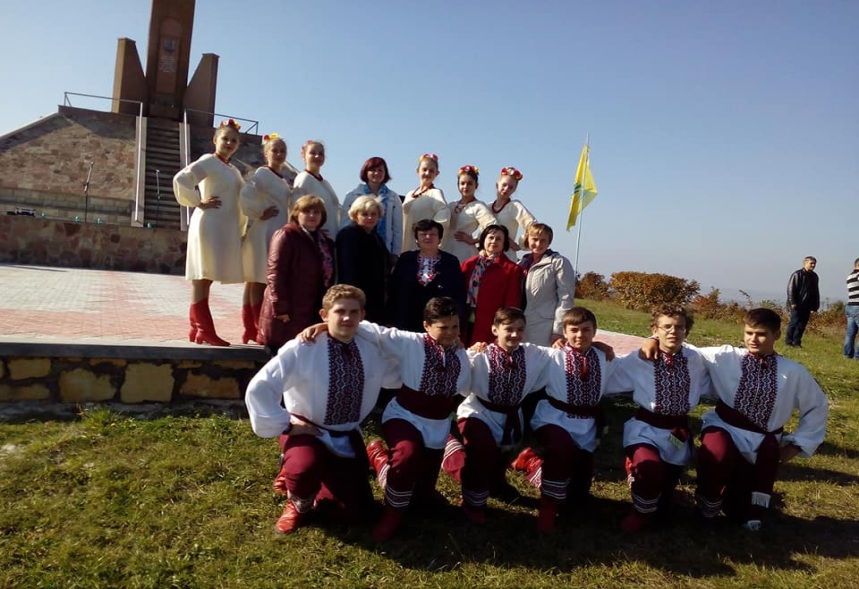 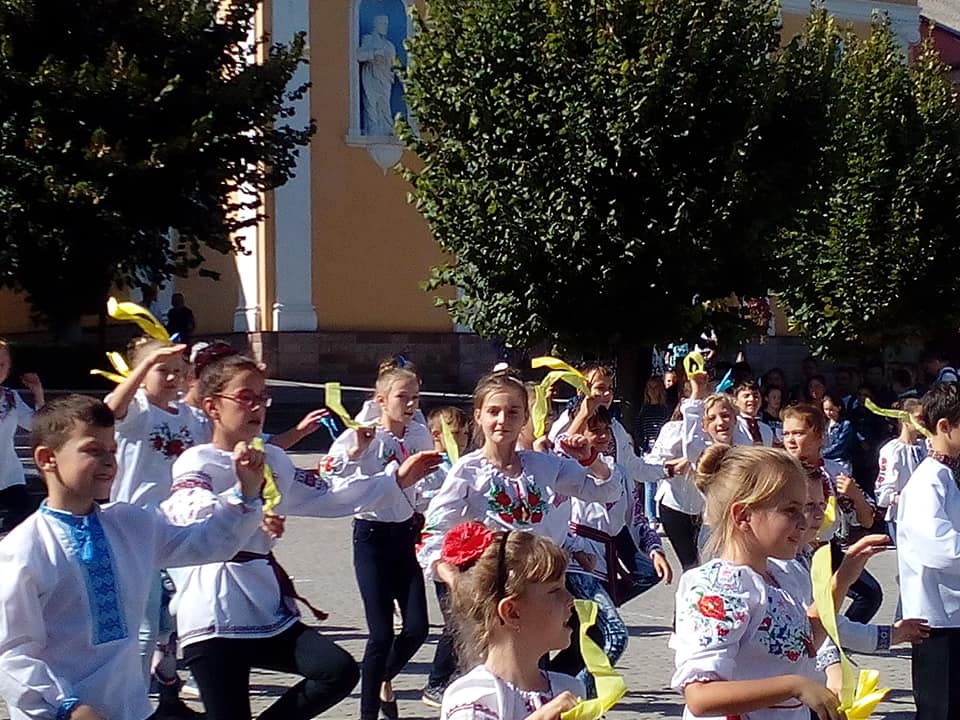 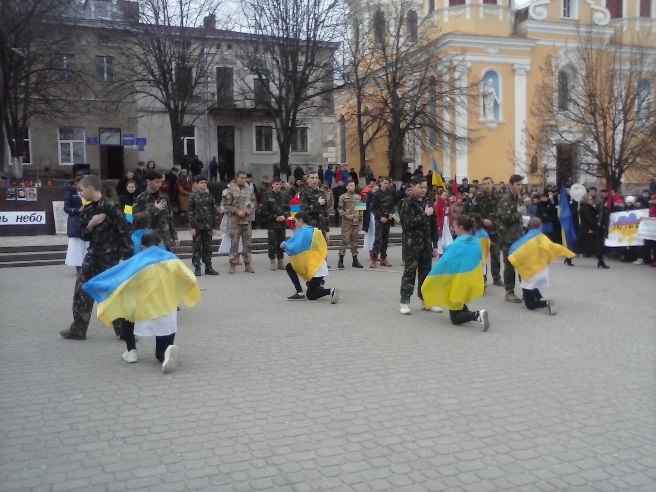 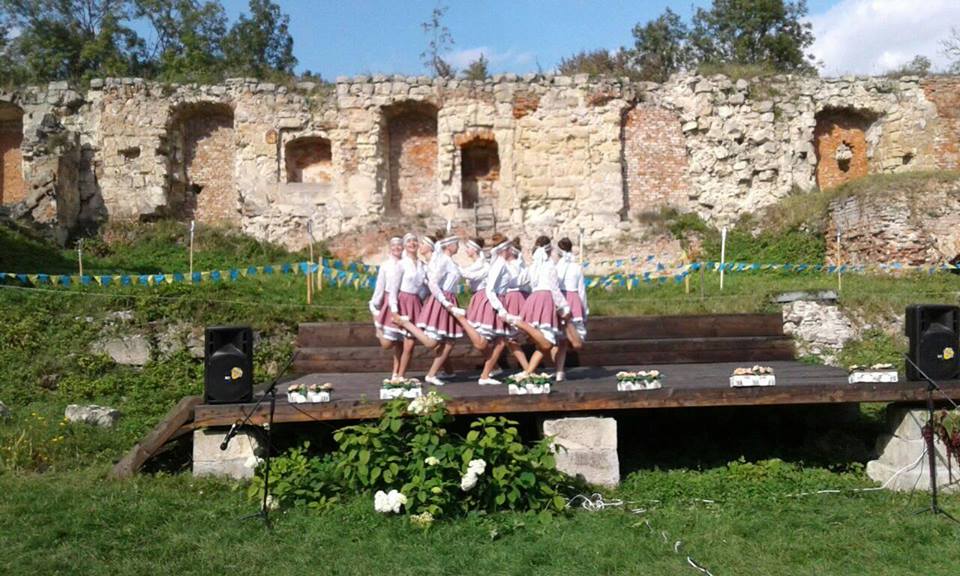 ‘’Розмарія’’ – активний учасник гімназійних свят, семінарів, зустрічей…
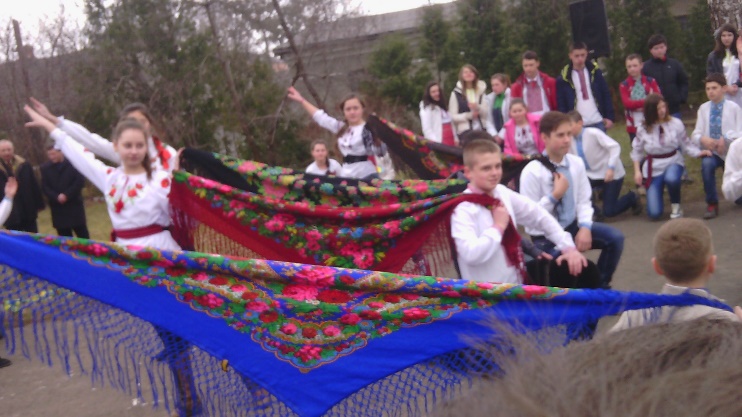 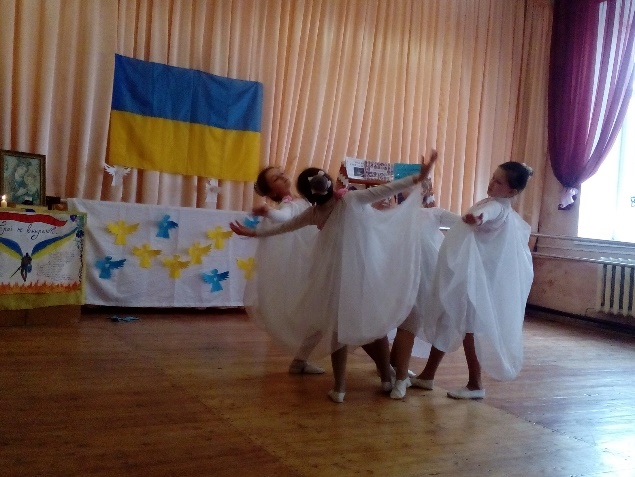 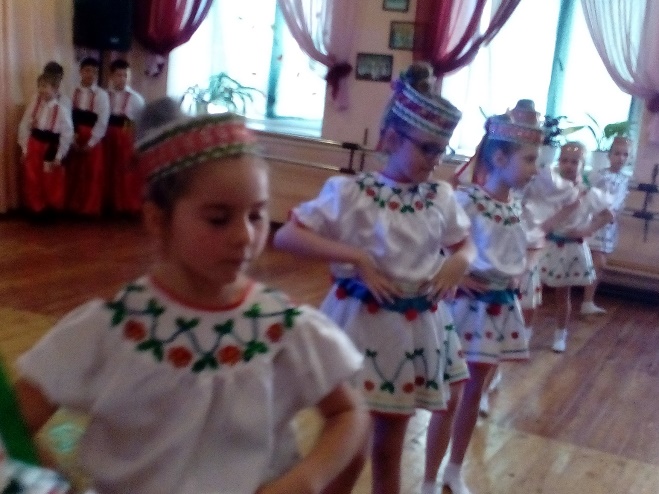 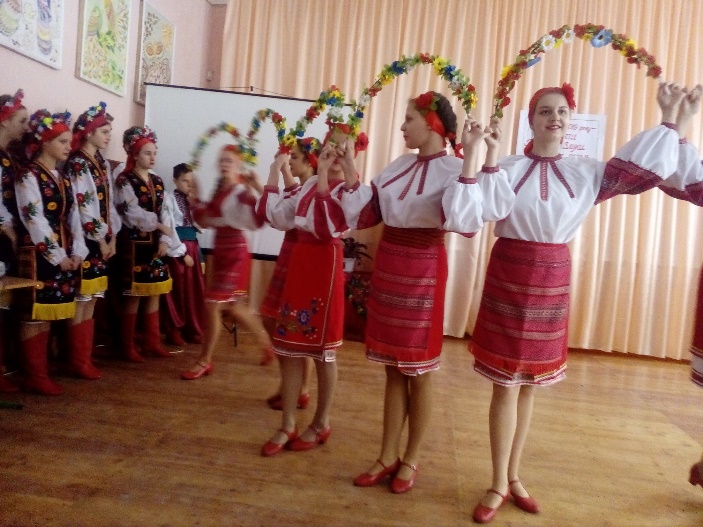 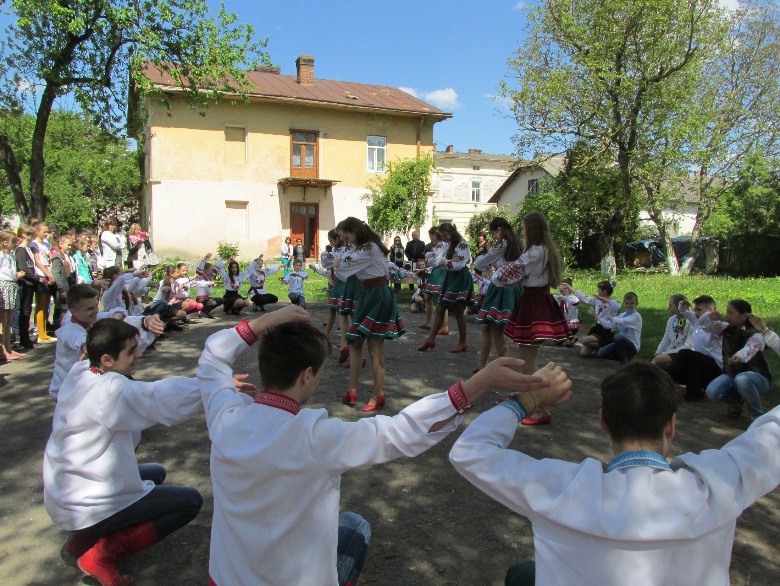 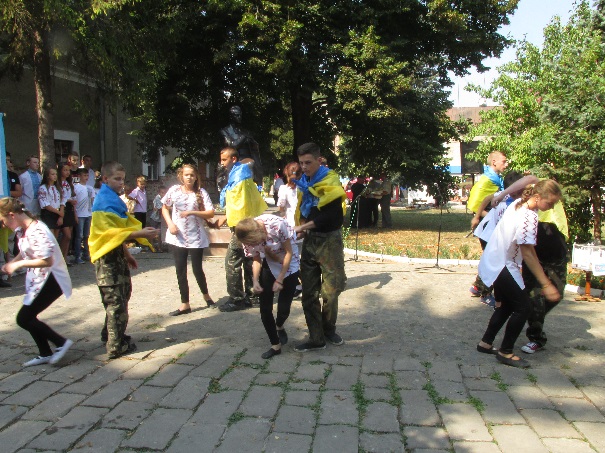 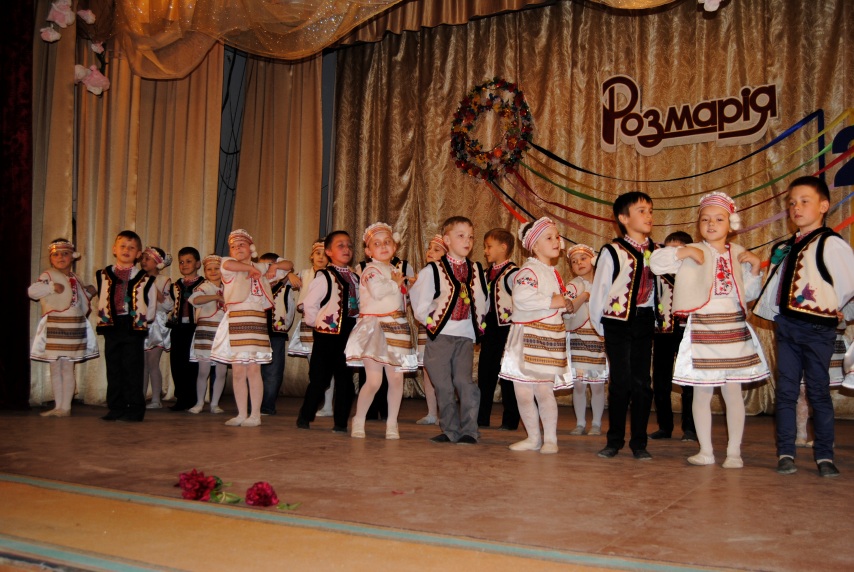 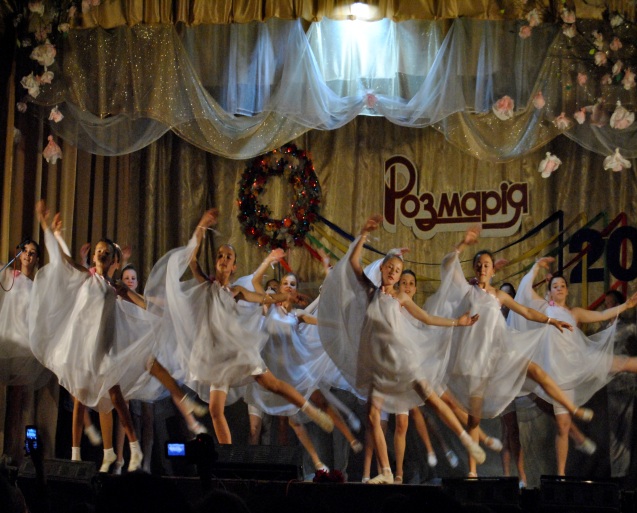 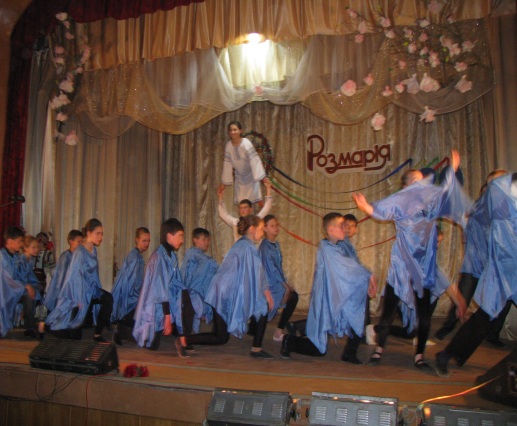 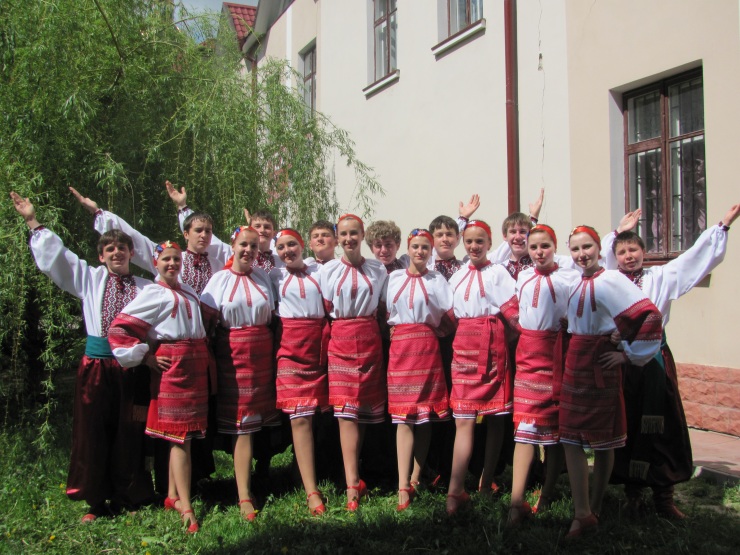 Зразковий ансамбль танцю ‘’Розмарія’’ 
Бережанської школи-гімназії  бажає вам хорошого настрою та досягнення творчих результатів
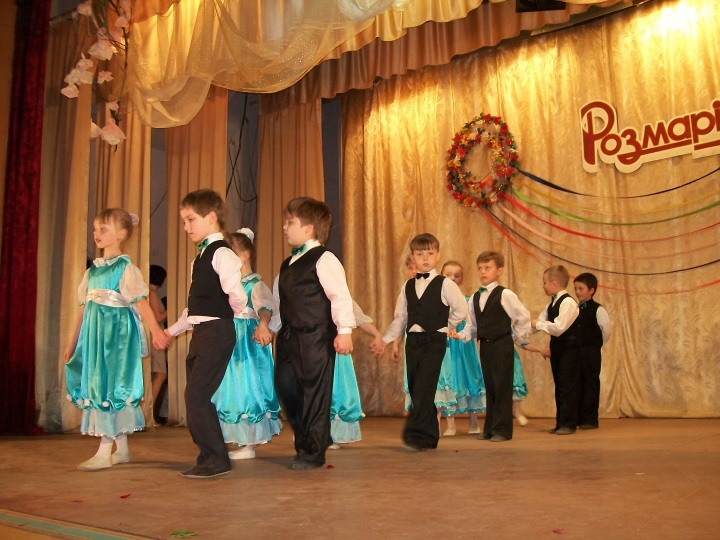 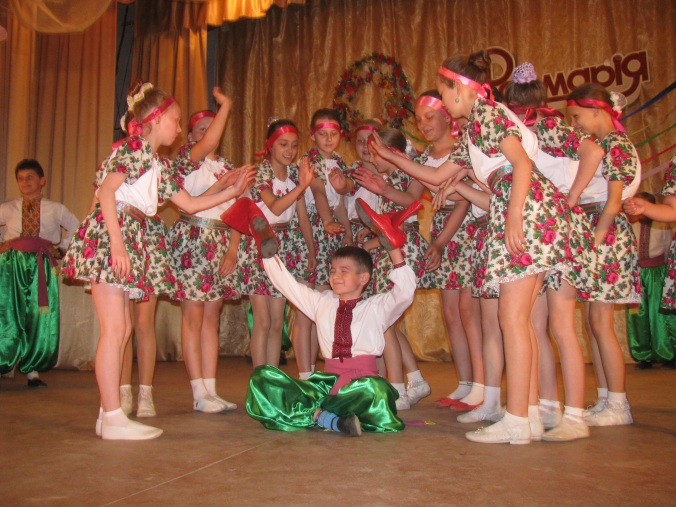 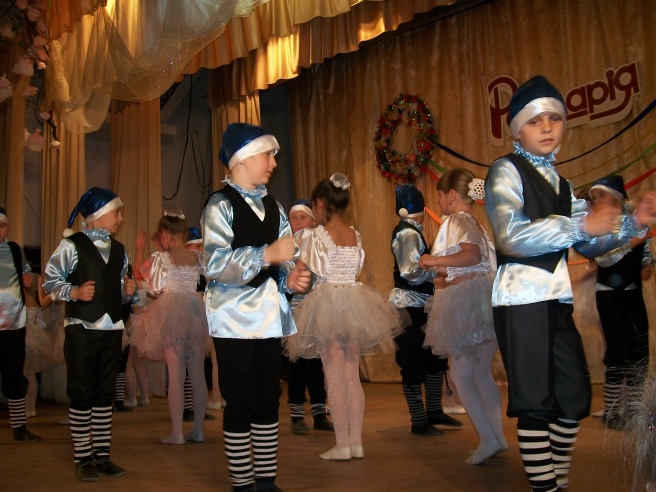